Уважаемые жители! 
        В целях ознакомления с основными приоритетными направлениями бюджетной политики и обеспечения полного и доступного информирования заинтересованных пользователей о бюджете муниципального района «Агинский район», Комитет по финансам муниципального района «Агинский район» представляет информационный ресурс «Бюджет для граждан 2018 год». 
Он познакомит вас с положениями основного финансового документа муниципального района на 2018 год.
        Мы постарались в доступной и понятной форме показать на какие цели и в каком объеме направляются бюджетные ресурсы, что позволит всем заинтересованным жителям Агинского района принять активное участие в обсуждении проектов бюджета на последующие годы и итогах их исполнения.
Разновидности бюджетов
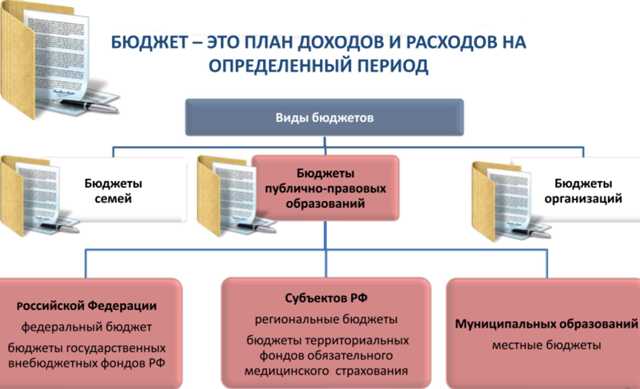 БЮДЖЕТНЫЙ ПРОЦЕСС
БЮДЖЕТ ДЛЯ           ГРАЖДАН

подготовлен на основании решения Совета муниципального района от 26.12.2017 № 156 
«О бюджете муниципального района «Агинский район» 
на 2018 год и плановый период 2019-2020 годов»
Основные параметры бюджета на 2018 год, тыс.рублей
Доходы
Расходы
531 638,2
530 162,1
Дефицит
1 476,1
ПРОГНОЗ   общего  объёма  доходов  районного бюджета на 2018 год, тыс. рублей
Объем безвозмездных поступлений  на 2018 год,  тыс.рублей
Всего 335 270,1
Межбюджетные трансферты, предоставляемые местным бюджетам в 2018 году
Всего  72 700 тыс. руб.